Нефинансовые проблемы создания и деятельности сельскохозяйственных кооперативов
РСО «Агроконтроль»
Пятый Всероссийский Съезд сельскохозяйственных кооперативов
17.11.2017 г.
Критические вызовы в аграрной части общества
Второе десятилетие XX века – «письменная» безграмотность
Второе десятилетие XXI века – кооперативная безграмотность
Принятие решения государством
Второе десятилетие XX века
Второе десятилетие XXI века
Персональное руководство
Второе десятилетие XX века
Второе десятилетие XXI века
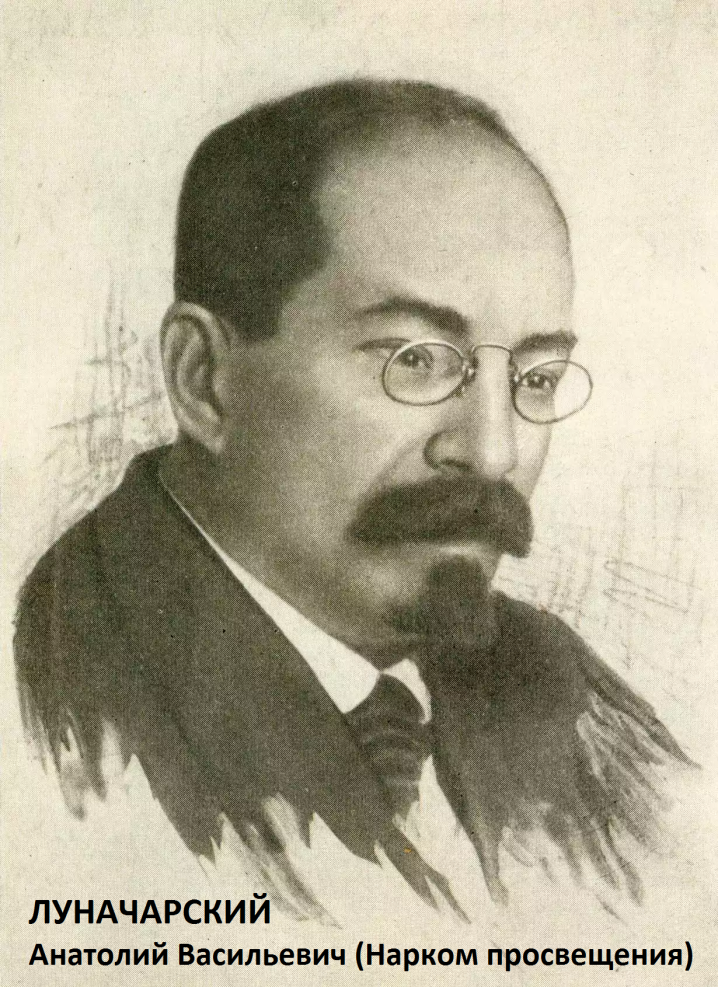 Организационная основа
Второе десятилетие XX века
Второе десятилетие XXI века
Всероссийская чрезвычайная комиссия по ликвидации безграмотности
Региональные органы Наркомпроса
Школы грамоты (ликпункты) (во всех населённых пунктах от 15 человек)
Участие общества
Второе десятилетие XX века
Второе десятилетие XXI века
Учителя,
Студенты,
Грамотные рабочие,
«Культармейцы»,
Члены Общества «Долой неграмотность»
Подготовка учителей
Второе десятилетие XX века
Второе десятилетие XXI века
26 губернских и межгубернских курсов учителей для взрослых;
Привлечение Наркомпросом грамотных в порядке трудовой повинности;
Около 20 тыс. добровольных учителей из числа членов ВЛКСМ
Общественное обсуждение
Второе десятилетие XX века
Второе десятилетие XXI века
I-й Всесоюзный съезд по ликвидации безграмотности (1919);
II-й Всесоюзный съезд по ликвидации безграмотности (1923);
III-й Всесоюзный съезд по ликвидации безграмотности (1924);
…
I-й Всероссийский съезд сельских кооперативов (2013);
II-й Всероссийский съезд сельских кооперативов (2014);
III-й Всероссийский съезд сельских кооперативов (2015);
IV-й Всероссийский съезд сельскохозяйственных кооперативов (2016);
V-й Всероссийский съезд сельскохозяйственных кооперативов (2017)…
Достигнутый результат
Второе десятилетие XX века
Второе десятилетие XXI века
За период с 1919 г. по 1934 г. грамотность взрослого населения достигла



90 процентов
За период с 1995 г. по 2017 г. доля услуг которые сельскохозяйственные товаропроизводители получают в кооперативах сохраняется на уровне

0,1 – 6,1 процента